РАЗМЕР НА МАПИ
Цели на часот: Ученикот 
-Прави и користи цртежи во размер и толкува мапи

Прибор за работа:
- прибор за пишување
- линијар
- агломер
На мапата се прикажани четири града. Размерот на мапата е 1:2000000
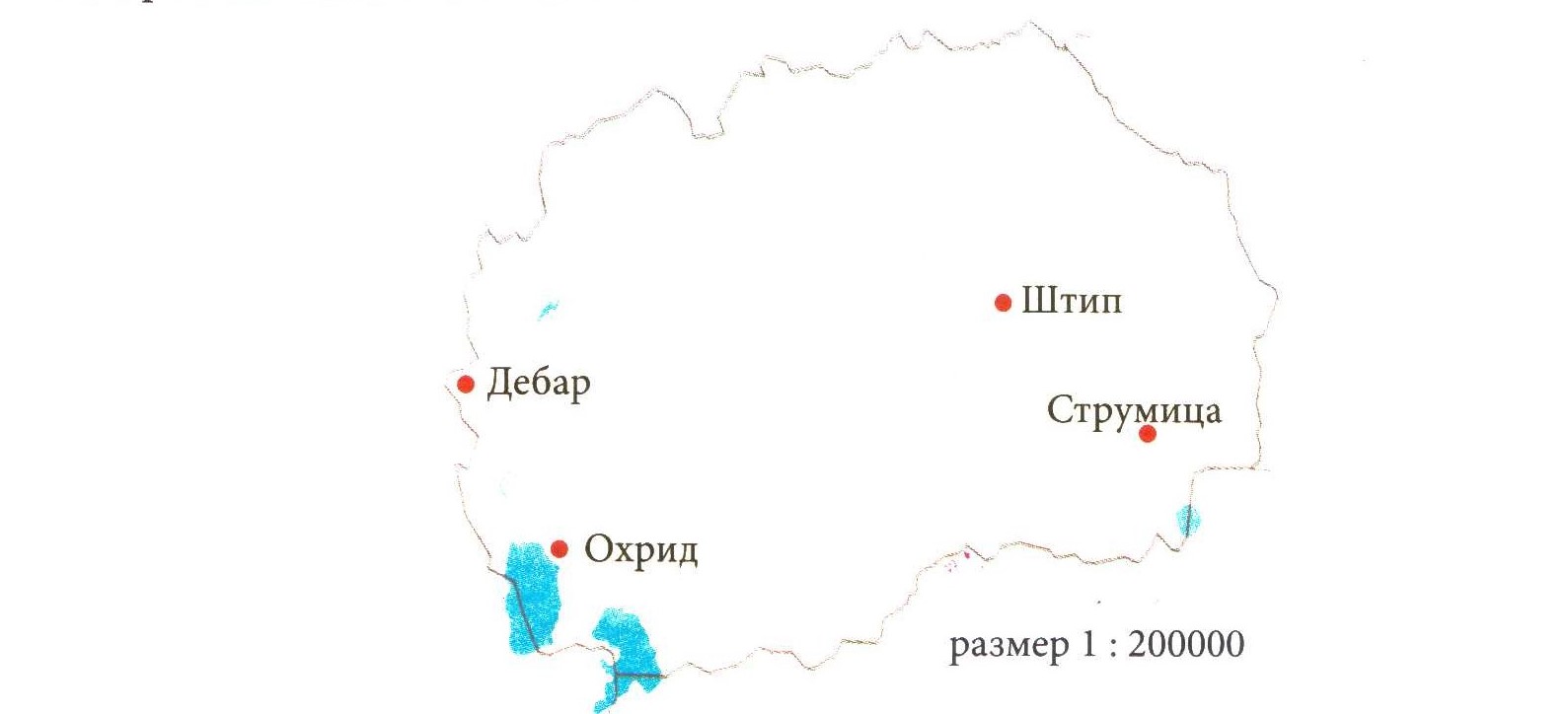 а) Пресметај колку километри се претставени со 1см на мапата; 
б) Одреди го растојанието мегу Охрид и Штип во километри;
в) Одреди го растојанието мегу Дебар и Струмица во километри.
Домашна работа од Учебник на страна 220 задачи 1, 2 и 3.
Наставник: Марина Серафимова